Мінеральна вода
Підготували:


2014
Мінеральні води
Мінеральні води, Питні мінеральні води (лікувально-питні мінводи) - природні, як правило, підземні води(відомі також талі, води поверхневих водойм), які характеризуються наявністю певних мінеральних солей, газів, органічних речовин та інших хімічних сполук, та володіють специфічними хіміко-фізичними та іншими властивостями - температура, вміст біологічно активних компонентів ( CO 2, H 2 S, As і ін), природна радіоактивність.
Хімічний склад
Научне уявлення про хімічний склад води дає формула М. Г. Курлова (формула, запропонована М. Г. Курловим і Е. Е. Карстенсом), і виглядає вона таким чином:
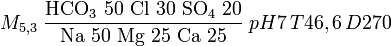 Мінеральні води
Мінеральні води
Залежно від концентрації солей, природні мінеральні води ділять на:
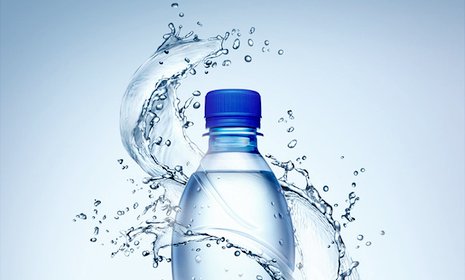 Види мінеральних вод
столові - мінеральна [натуральна] вода придатна для щоденного застосування (без будь-яких показань), вміст солей у ній не перевищує 1 грама на літр води. Як правило, вона м'яка, приємна на смак, без стороннього запаху і присмаку. (Моршинська з мінералізацією, Трускавецька);
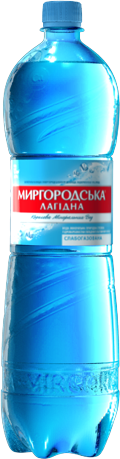 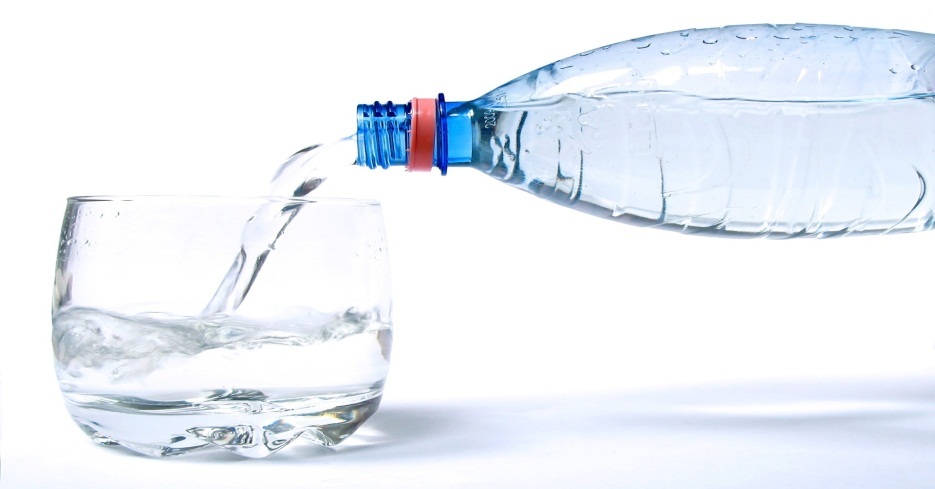 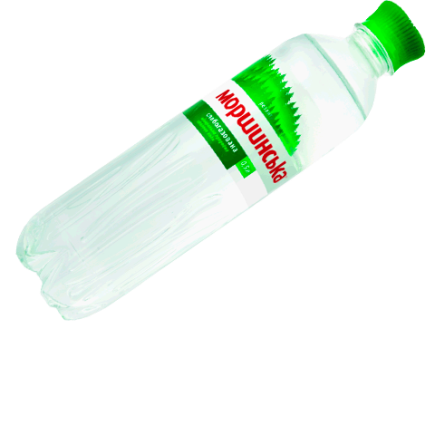 Види мінеральних вод
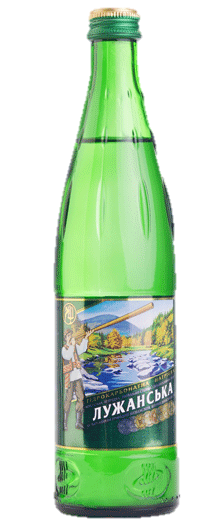 лікувально-столові  - у цій воді може міститися від 1 до 10 грамів солей на літр води. Гідність лікувально-столових мінеральних вод полягає в їх багатофункціональності: їх можна вживати як столовий напій [не регулярно] і систематично - для лікування (за призначенням лікаря);
Види мінеральних вод
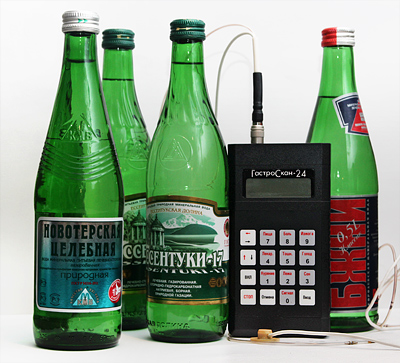 лікувальні - найбільш насичена за сольовим складом вода. До цієї категорії відносять мінеральні води з мінералізацією - більше 10 грамів на літр, або води з підвищеним вмістом активних мікроелементів, наприклад, миш'яку чи бору. Її слід пити строго за рекомендацією лікаря (показання та методика їх застосування ті ж, що на курортах);
Мінеральні води
Прийнято вважати придатними для внутрішнього застосування мінеральні (лікувально-питні) води з мінералізацією від 2 до 20 г / л.
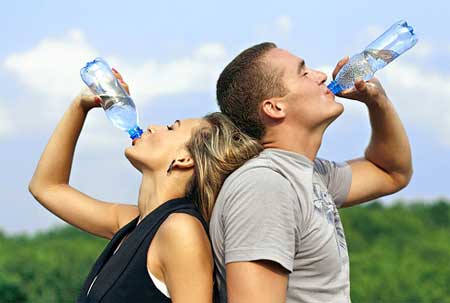 Види за хім. складом
За хімічним складом різниться шість класів мінеральних вод: гідрокарбонатні, хлоридні, сульфатні, змішані, біологічно активні і газовані. Але є й інше трактування цієї класифікації - за іонним складом :
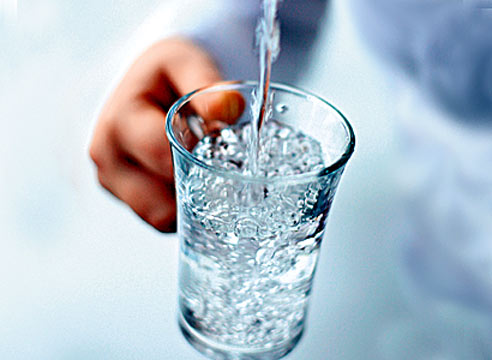 Види за хім. складом
гідрокарбонатні  (лужні) - призначені для тих, хто займається спортом (впливають при посиленій м'язовій роботі, відновлюючи резервну лужність крові, а також при діабеті, інфекційних захворюваннях).
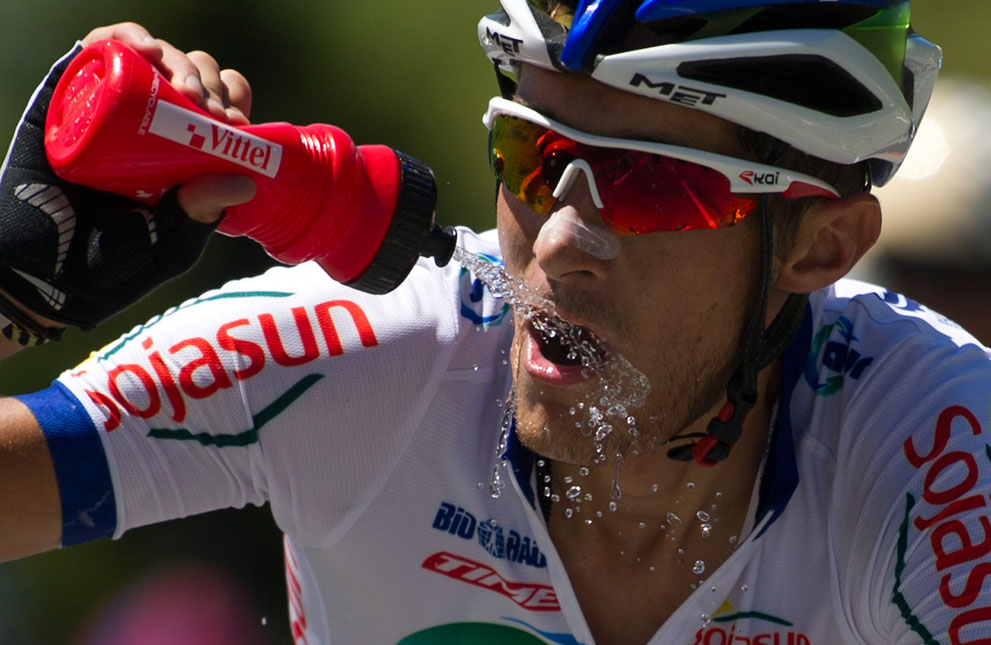 Види за хім. складом
сульфатні - рекомендуються тим, у кого спостерігаються проблеми з печінкою і жовчного міхура (як жовчогінний, а також як проносне), ожиріння та цукровий діабет.
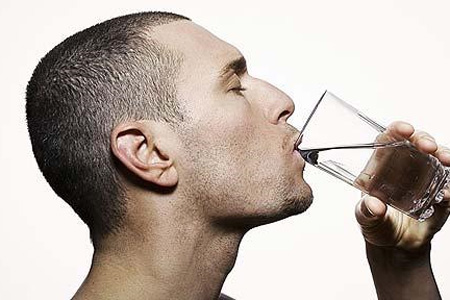 Види за хім. складом
хлоридні  - сприяють регулюванню роботи кишечника, жовчовивідних шляхів і печінки. Протипоказання до застосування (категорично) - підвищений тиск;
магнієві  - допомагають при стресових ситуаціях. Протипоказання - схильність до розладу шлунка;
та інші.
Види за газовим складом
Залежно від газового складу і наявності специфічних компонентів мінеральні води ділять на: вуглекислі, сульфідні (сірководневі), азотні, кременисті ( H 2 SiO 3), бромисті, йодисті, залізисті, миш'яковисті, радіоактивні ( Rn) та ін.
Ступінь кислотності
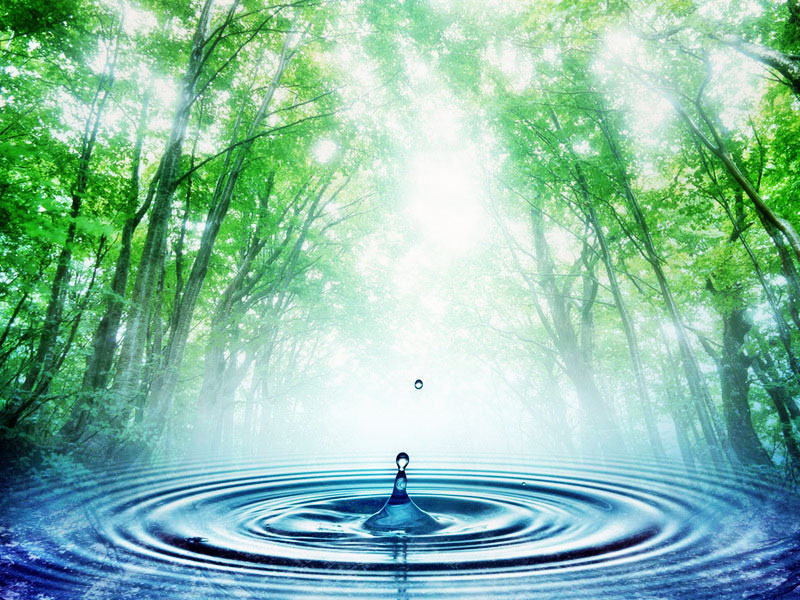 Реакція води (ступінь кислотності або лужності, що виражається величиною pH) має важливе значення для оцінки її лікувальної дії. Кислі води мають pH = 3,5-6,8, нейтральні - 6,8-7,2, лужні - 7,2-8,5 і вище.
Поширення
Закономірності поширення мінеральних вод (у загальному вигляді) обумовлюються геологоструктурнимі особливостями, геологічною історією даної території, а також геоморфологічними, метеорологічними та гідрологічними факторами.
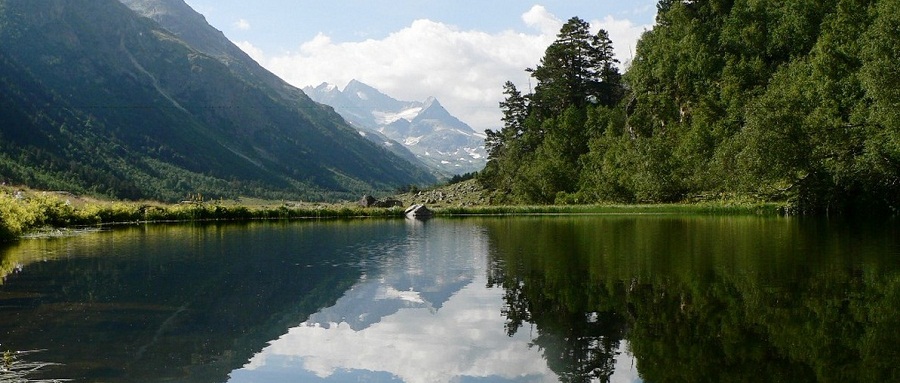 Моршинська
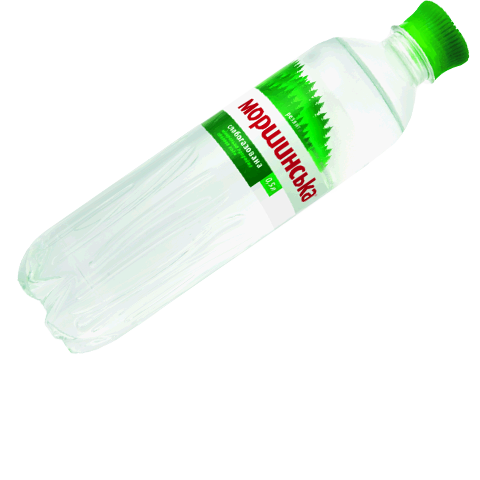 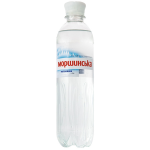 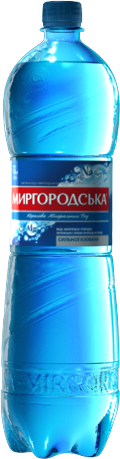 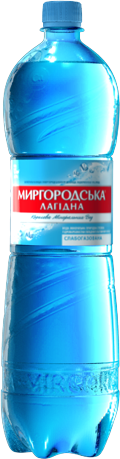 Миргородська
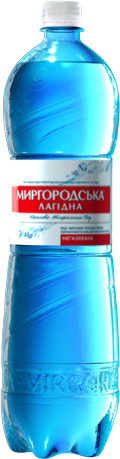 Боржомі
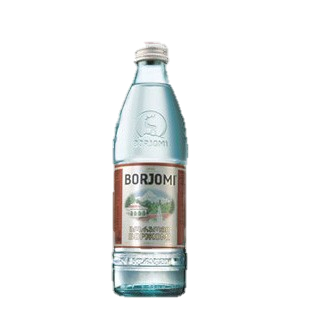 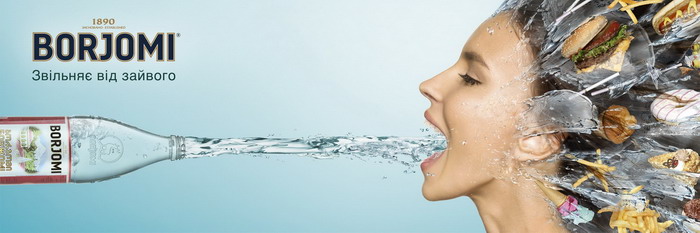 Трускавецька
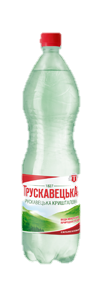 Дякуємо за увагу!